Literatura
Prameny a metodologie
26. 10. 2023
Zahraniční klasika
Museum Basics
Základní charakteristika
Základní přehled
Muzeum a uživatelé
Prezentace a interpretace
Sbírkotvorná činnost a sbírka
Správa sbírky a ochrana
Muzeum a budova
Muzeum a management
Podpora
Introduction to Museum Work
Přehled a oblasti
Muzea a sbírky
Interpretace a muzeum
Muzeum a společnost
Historie – role v rámci paměti
Filosofie a veřejný obraz
Praktické záležitosti
Zákony
Trendy a zítřek
The Handbook for Museums
Role muzea a odpovědnost
Muzeum – sbírka – management a ochrana
Interpretace a komunikace
Profesionalita a etika
Podpůrné materiály
České prostředí – periodika
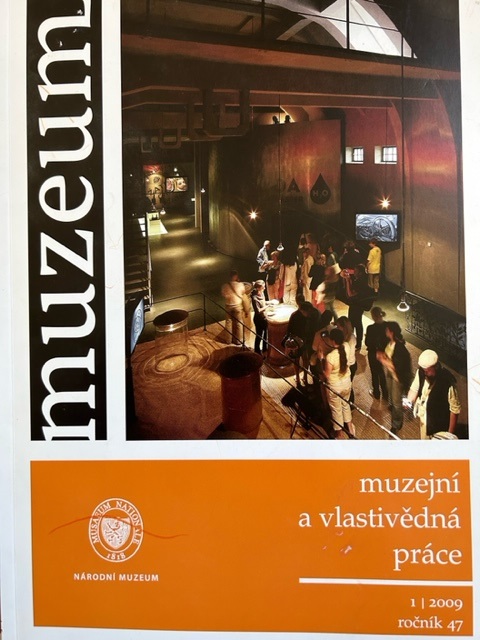 MUZEUM
Muzejní a vlastivědná práce
Aktuální trendy z různých oblastí
Recenzované periodikum
Supplementa
Národní muzeum
Věstník AMG
Oborové periodikum
Informační charakter
Výměna zkušeností a informací
Tematická čísla
Pravidelnost

Velká vs. malá muzea?
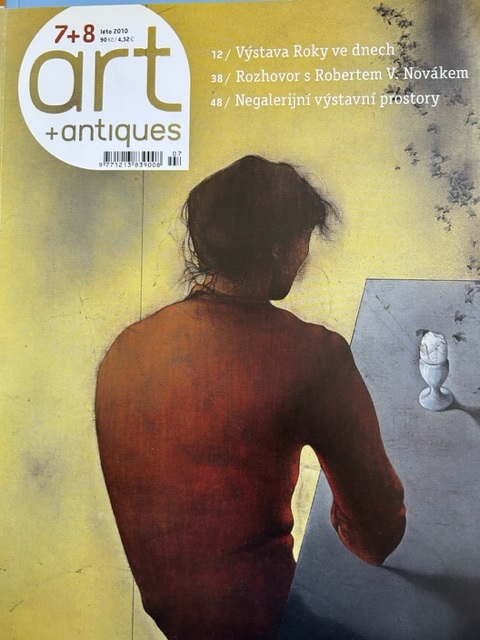 Art + antiques
Výtvarné umění
Galerijní výstavy
Zpětná vazba – informace i recenze
Tematická periodika
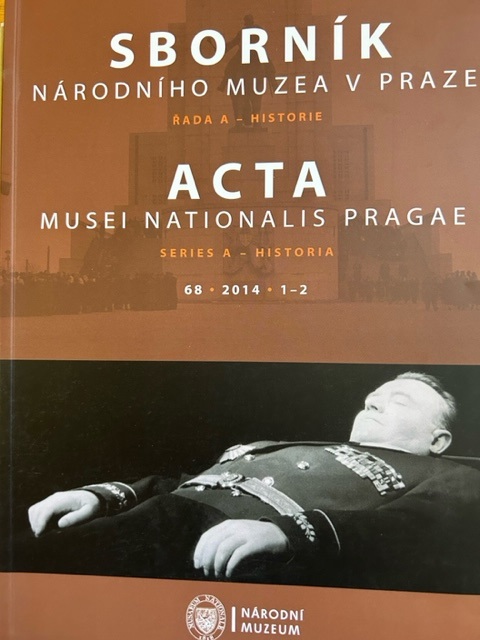 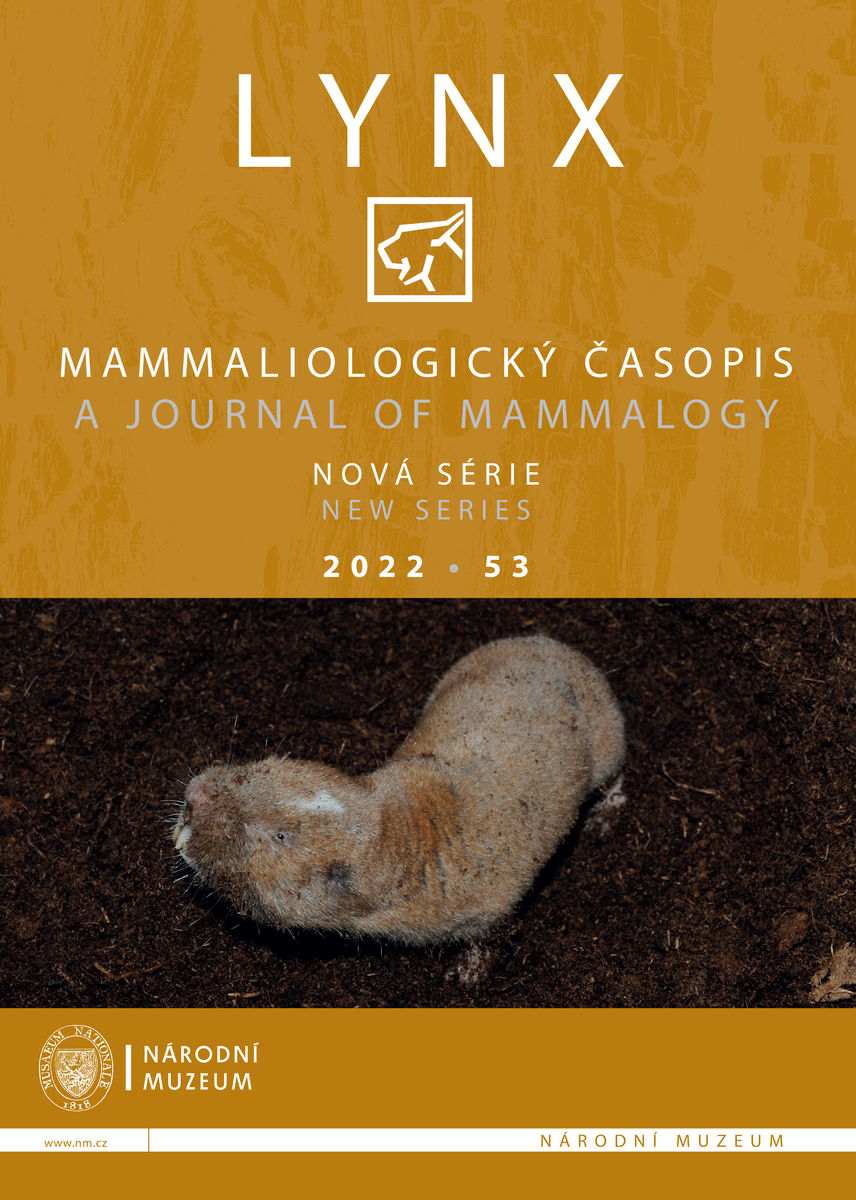 Časopisy humanitní i přírodovědecké
Výstupy vědy a výzkumu
Četnost a pravidelnost
Tradice odborné publikace i na úrovni vlastivědných muzeí
Sborníky
Zahraničí – periodika
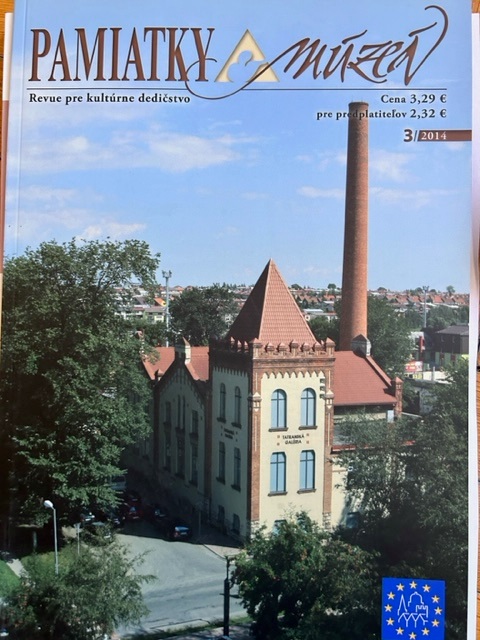 Pamiatky a múzeá
Slovenské periodikum
Slovenské národné muzeum
Propojení památek a muzeí – i dle tamní struktury
Spolupráce s českým prostředím
Cena časopisu
Časopisy
Tradice každé zeměVelká BritánieNěmecko ItálieSpojené  státy americké
Soudobé dějiny
Teorie a praxe dokumentace současnosti
Konferenční sborníky
Dlouhodobě řešená otázka
Výměna zkušeností

Cesta k metodice?
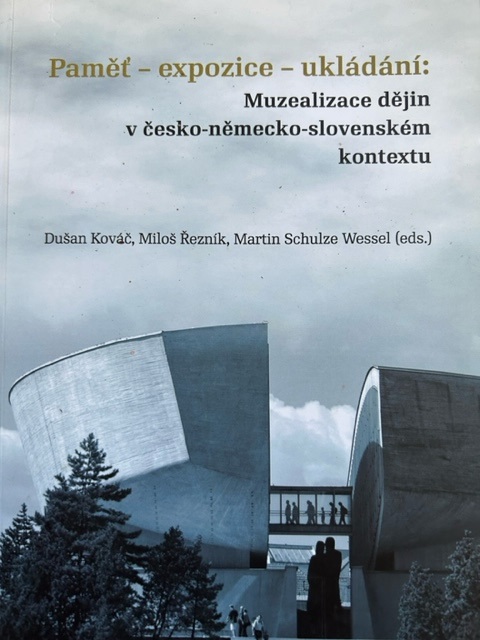 Mezinárodní kontext
Muzeum
Paměť

Pojem muzealizace
Památníky

Komemorace
Veřejný prostor
Soudobé dějiny
Nejnovější publikační počin
Kombinace studií a zahraničních inspirací
Konference

Oddělení vzdělávání ÚSTR
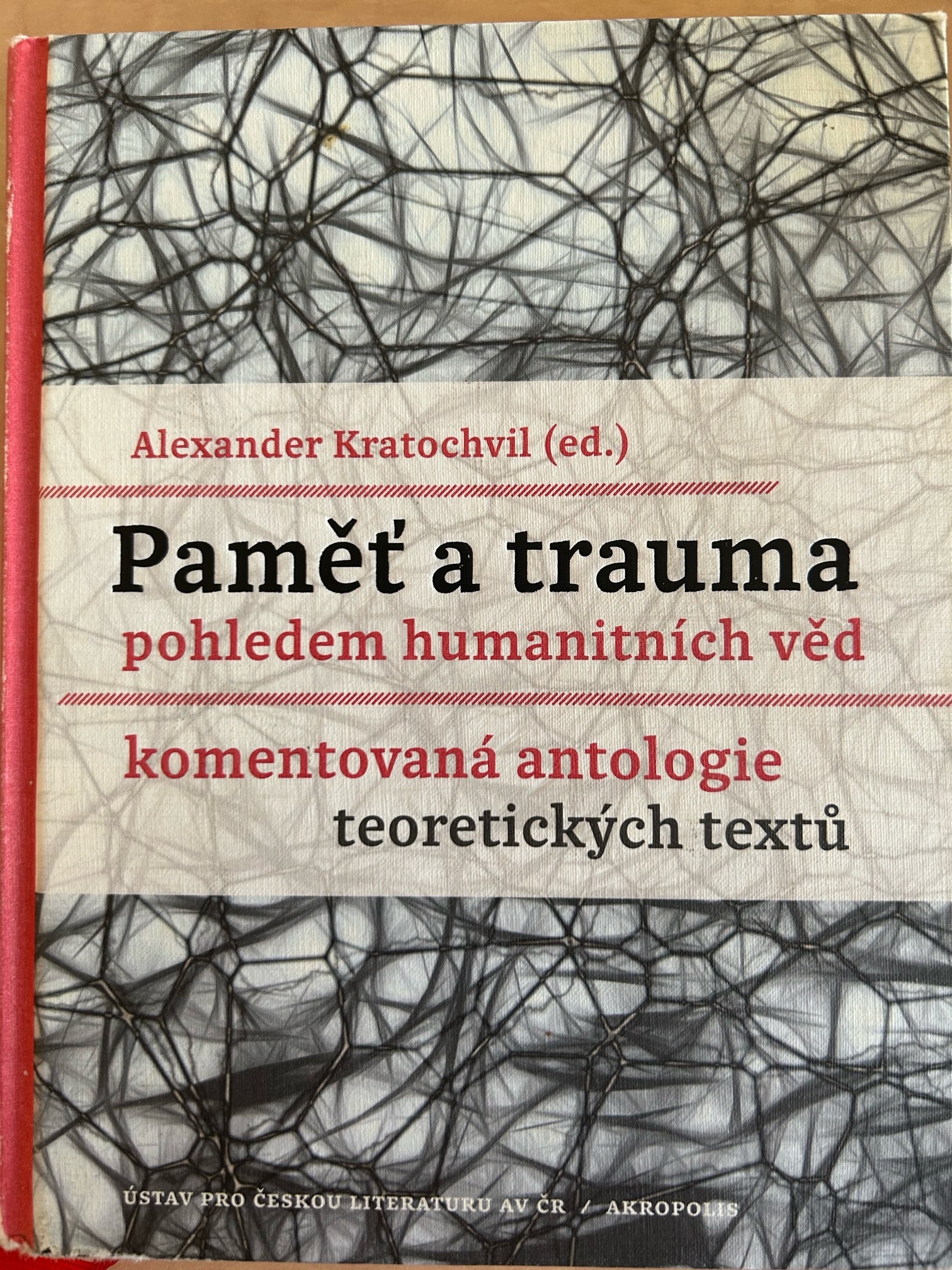 Paměť
Základní teoretické texty a jejich překlady
Antologie textů
Mezi státem, ideou, ideologií, zkušeností, politikou, veřejným prostorem

FHS
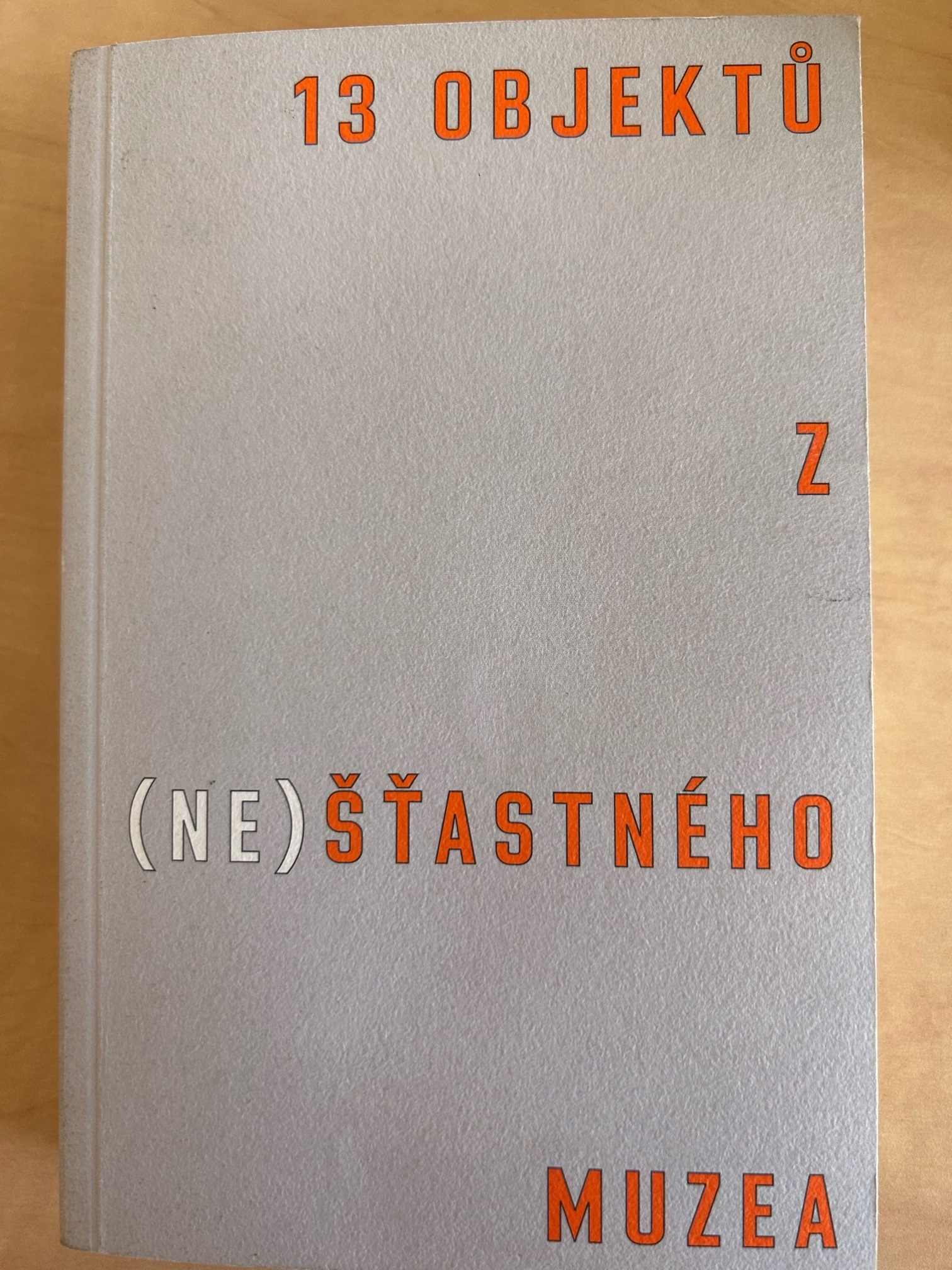 Nejnovější publikace
Předměty z muzeí dělnických hnutí
Ideový nebo ideologický spor
Interpretace
Nové pohledy na muzejní sbírky
Přehledy a standardy
Úvod do muzejní praxeUčební texty základního kurzu Školy muzejní propedeutiky AMG
Základní texty (doposud existující)
Muzeum
Sbírka
Výstava
Standardy
Veřejný prostor
Přírodovědecké sbírky
Digitalizace
Příručka muzejníkovaJiří Žalman
Dva díly
Metodický pokyn k vyhlášce a zákonu
Autor je i autorem zákona vyhlášky
Základy i administrativní postupy
Profesní a etické standardy a výkonnostní ukazatele muzejní praxe
Základní materiál ke standardům muzejního světa
Standardy odborné činnosti
Standardy etické
Např. standardy územní dostupnosti
Didaktika
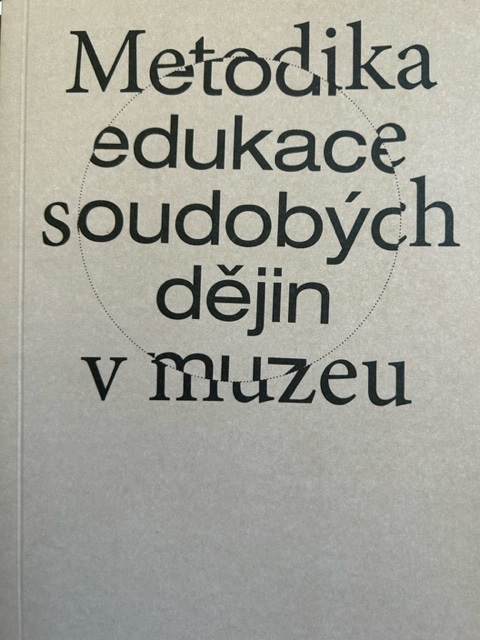 Metodiky
Dějiny
Soudobé dějiny
Badatelská výuka
Využití sbírkového fondu
Využití regionálních dějin
Zpřítomnění
Příklady
Didaktika – příroda a technika
Metodika zvláštních fondů
Příroda
Technika
Tematické celky
Vzdělávací okruhy
Zapojení do RVP
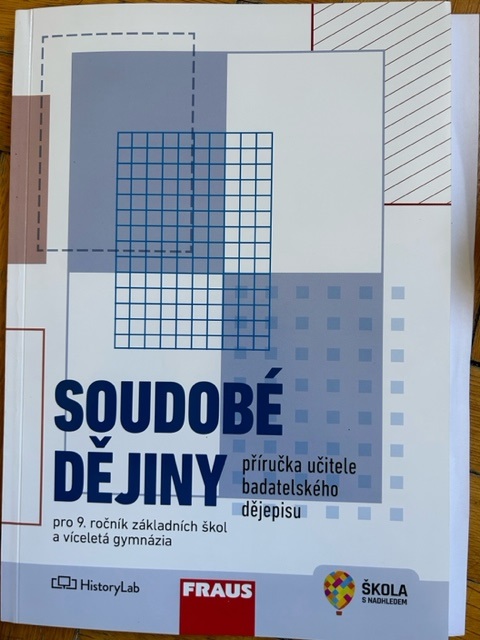 Soudobé dějiny
Badatelská učebnice
Veřejná kauza – ÚSTR 
Komplexní materiál
Práce s doprovodnými materiály – sbírkový fond, fotografie, dokument, film
Mezinárodní ocenění
HistoryLab
Tematické publikace
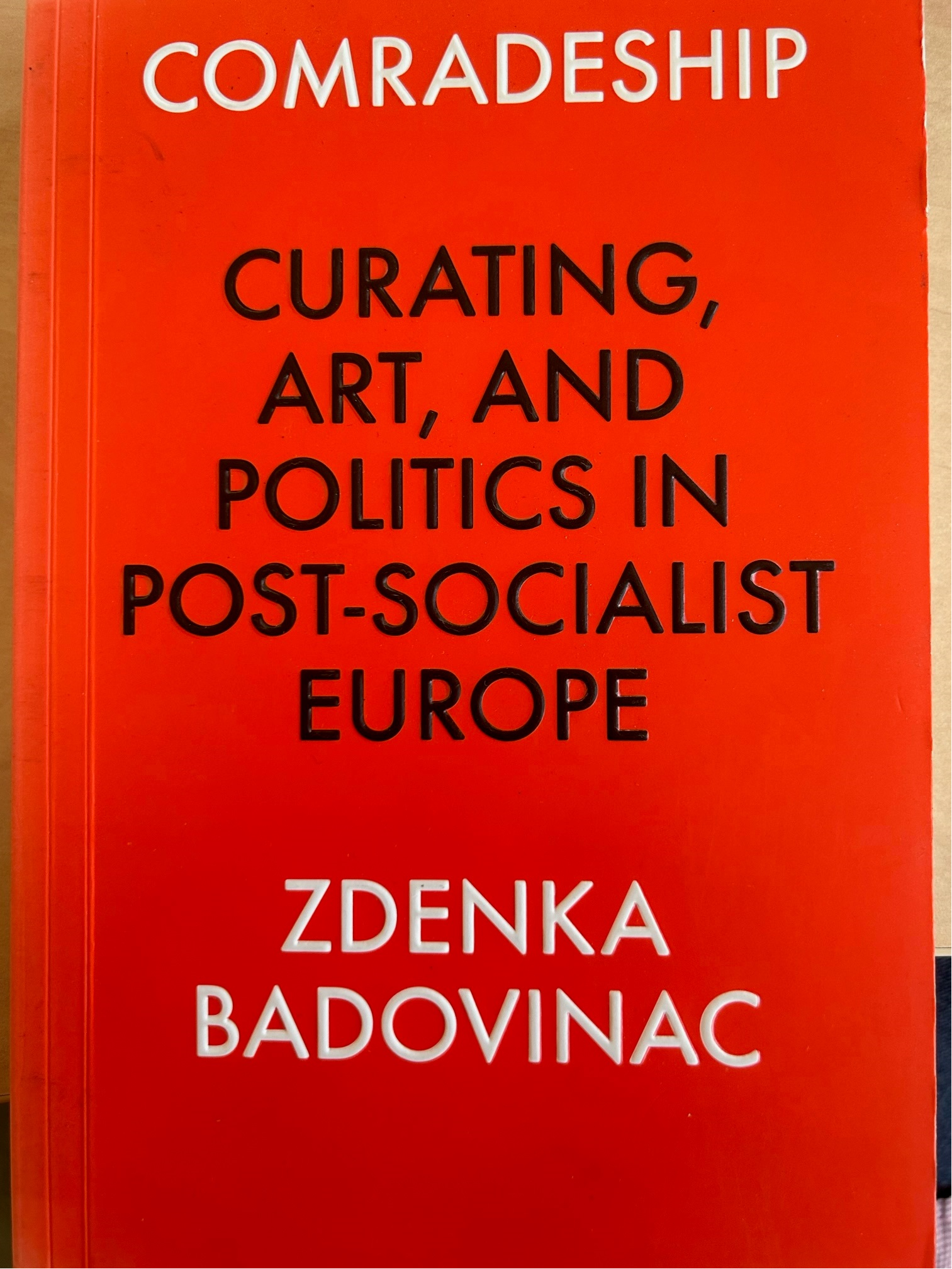 Kurátorství – umění
Kurátorství postsocialistických zemí
Dějiny
Veřejný prostor
Intervence
Zkušenost
Emoce
Srovnatelnosti i rozdíly
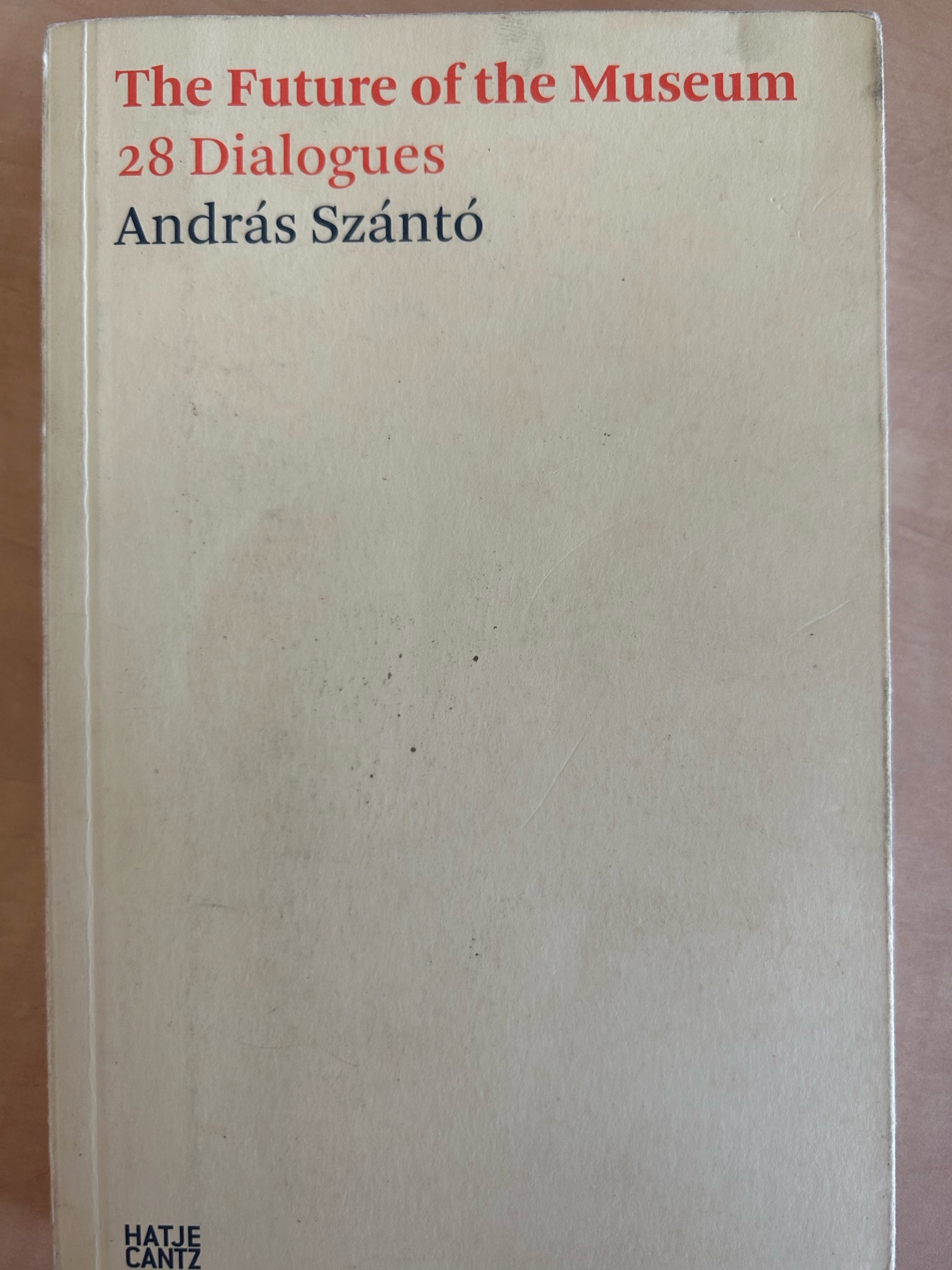 Rozhovory
Rozhovory s řediteli muzeí
Včetně zkušeností s covidem-19
Především rozvoj mimo Evropu a USA
Rozvoj Asie a Afriky
Umělecká muzea
Komunikace
Nová role muzea
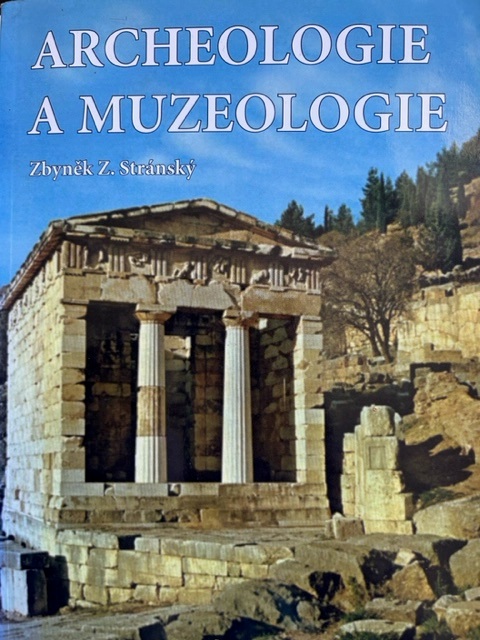 Archeologie
Historické propojení archeologie a muzejního prostředí
Klasik oboru
Ekomuzeologie
Brno – Slovensko
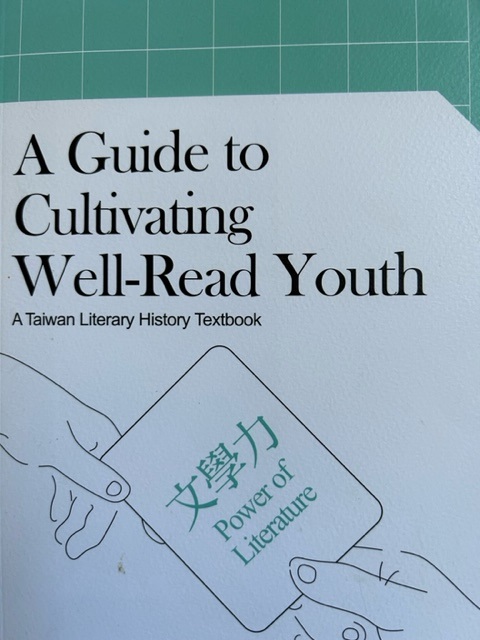 Literatura
Muzea literatury
Čtenářská gramotnost

Máme muzeum literatury?
Propojení oborů
Škola
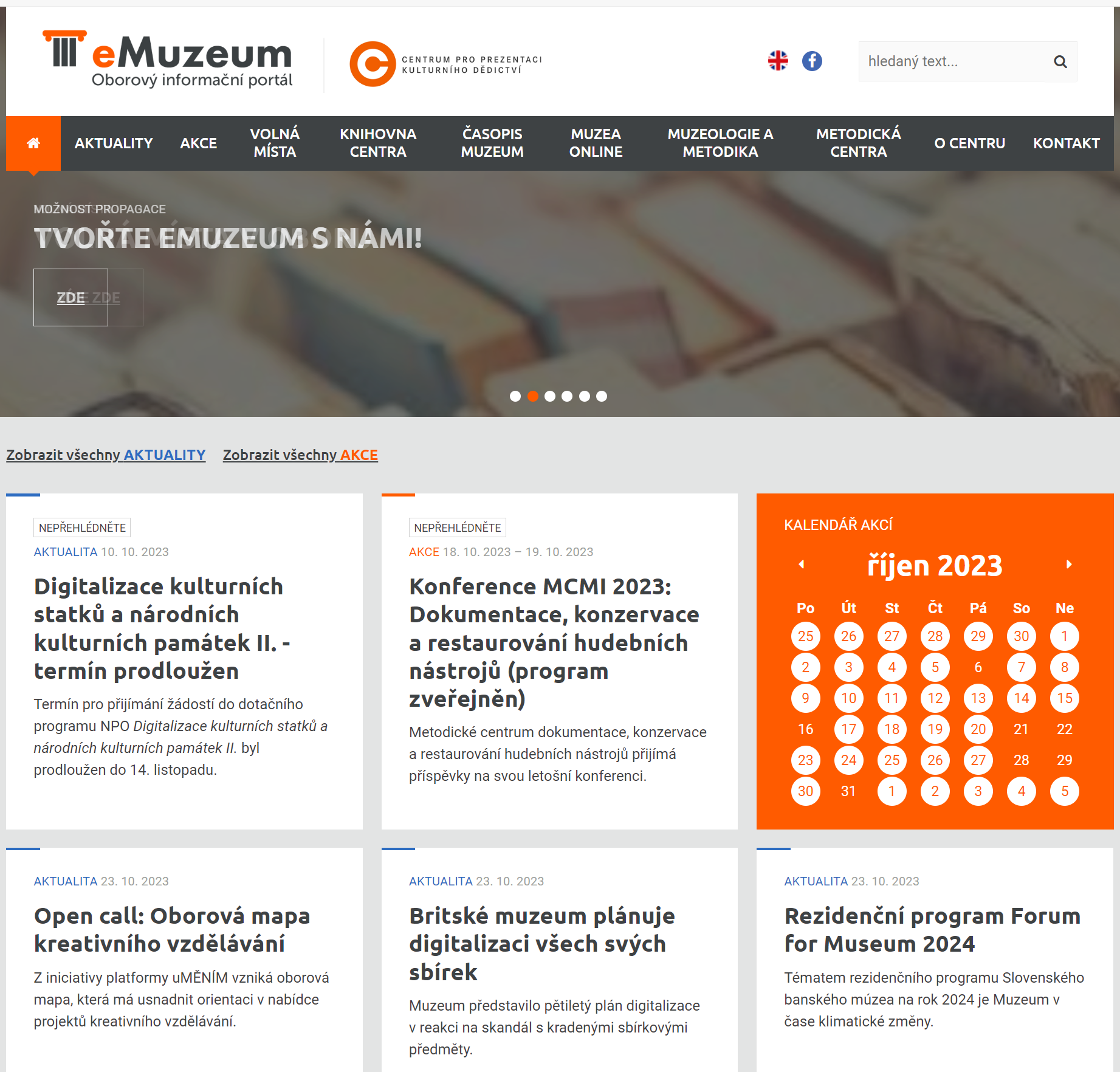 Křižovatka zdrojů
Centrum pro prezentaci kulturního dědictví
emuzeum
emuzeum.cz

Konference
Materiály
KNIHOVNA!